The power of Art
1. Match the artist and the painting
Leonardo
 da Vinci
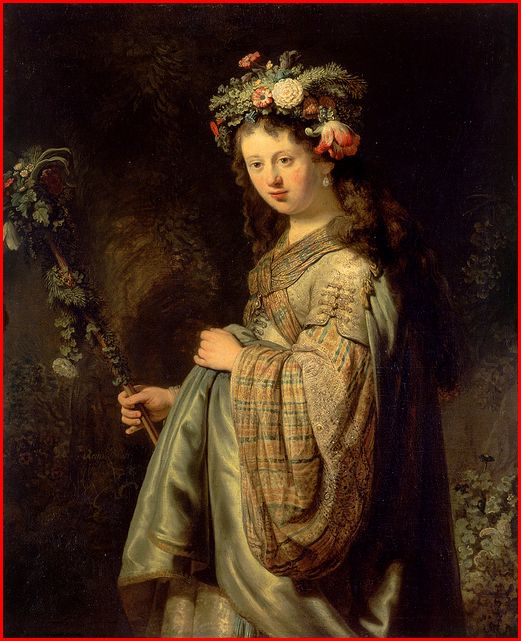 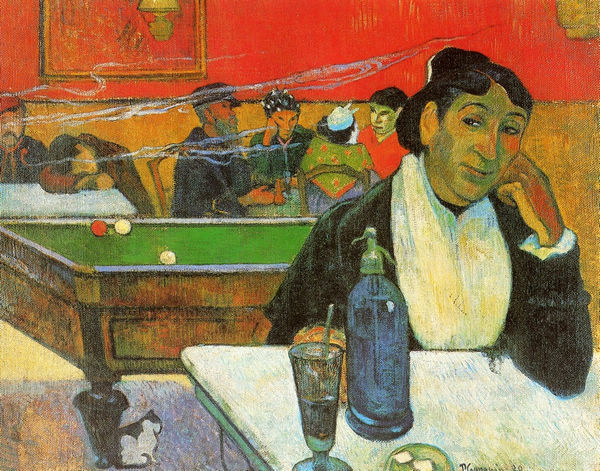 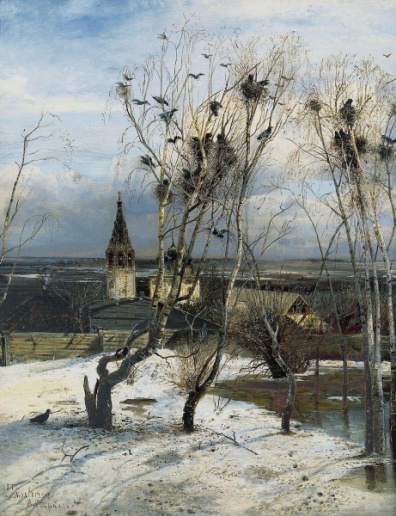 Alexei
 Savrasov
Paul 
Gauguin
Nikolay 
Roerich
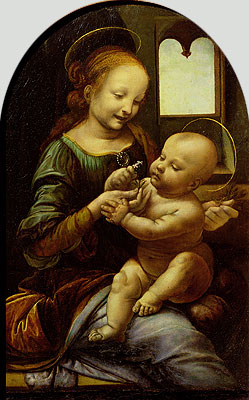 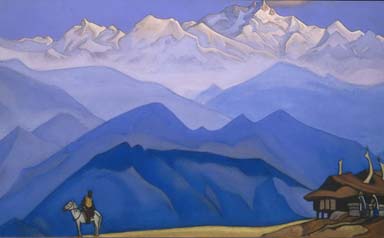 Rembrandt 
van Rijn
2. What object can NOT be found in the artist’s studio?
Easel
Canvas
Stencil
Tempera
Cubism
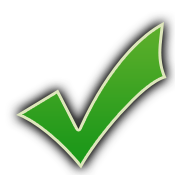 Brush
3. Is Realism a genre of painting?
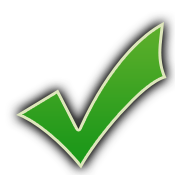 4. Match the style and the definition
Cubism
Classicism
…a sketchy style, trying 
to capture the changing 
effect of natural light…
.. not lifelike pictures, 
distorted space, 
angular shapes…
Realism
Impressionism
…balance, regularity and
 simpleness of form…
…show things as 
they really are…
5. Which of the following is NOT a genre of painting?
Portrait
Genre scene
Abstract art
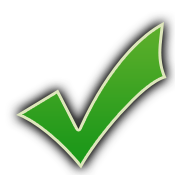 Landscape
Still life
6. Was Vincent van Gogh an Impressionist?
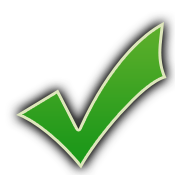 7. Match the painting and the genre.
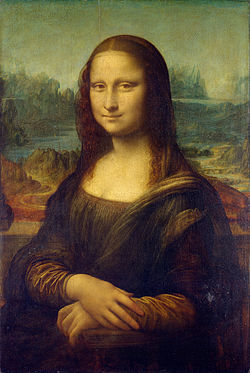 genre scene
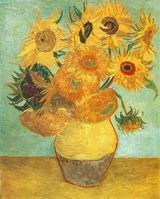 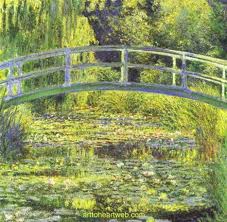 portrait
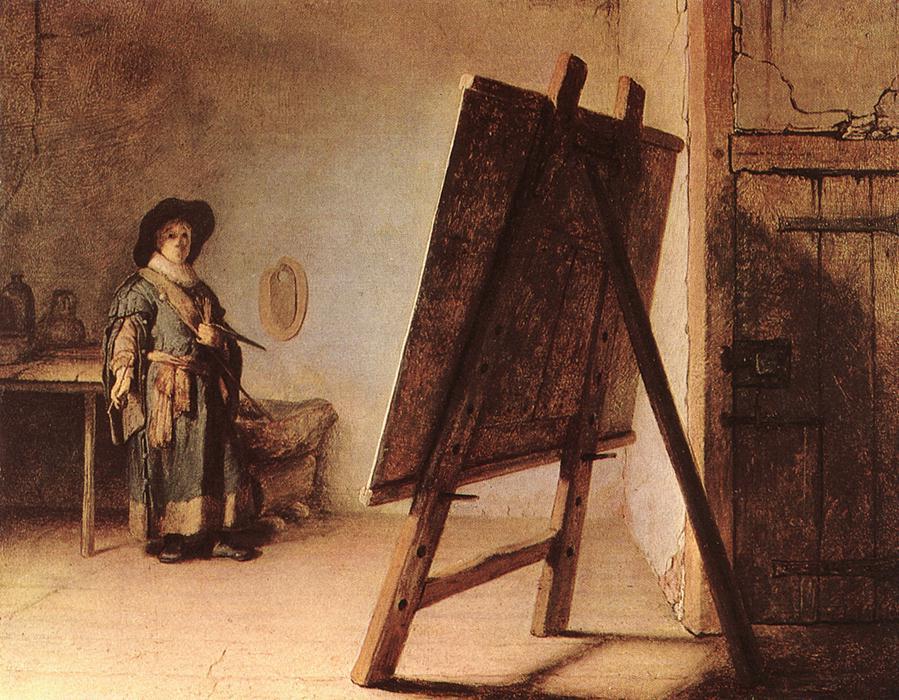 still life
landscape
8. Which of the following objects 
is a kind of paint?
Clay
Watercolours
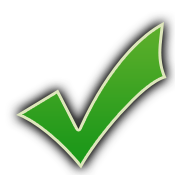 Plaster
Palette
9. Is photography a kind of visual art?
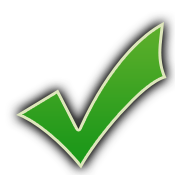 10. Describe the picture using the given plan
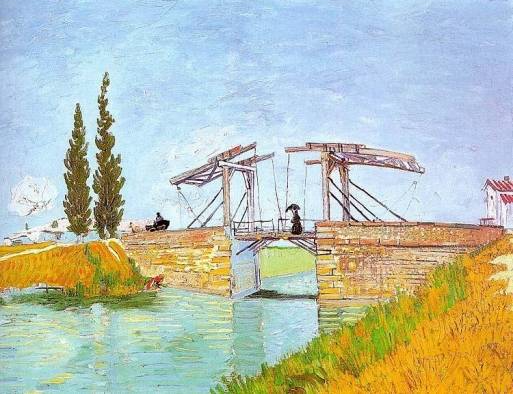 the style
the genre
the subject
the composition
the colour scheme
the details
the general 
	impression



Use as many words related to art as you can!
The end!
Thank you for participation!